Seglarskolan ungdom
Seglarskolan vuxen Nyb/Fort
Havskappseglingskolan 
Bankappsegling J24
Parasegling Vår/Höst
Skansholmen lägret v25
Dagläger v26/27
Paraläger v32
Styrelse representanter 2024
Samarbete med nära Klubbar, tex Gamleby SS, Loftahammar BS.
Seglarskolan 2024
Seglarskolan UngdomWilma-Helena
21 tillfälle
Teori och praktik
WSS 6
WSSW 6
OP, 2-Krona, Feva
Vår 12 elever
Höst 12 elever
Vår 8 Instruktörer 
Höst 5 Instruktörer
Ledare 2st
Wilma och Helena
SeglarskolanVuxen Nybörjare
Tot 16 träffar
Tisdag, nybörjare 9 st
WSS 4st
WSSW 5st
Instruktörer 
Tjalle, Bengt Knutsson, Torbjörn Karlsson, Mikael Fallsjö, Kenneth Avenström, mfl
SeglarskolanVuxen Fortsättare
Inga 2024
Havskappseglingsskolan
Ingen klass
Gamla elever seglade Gotland Runt 2024
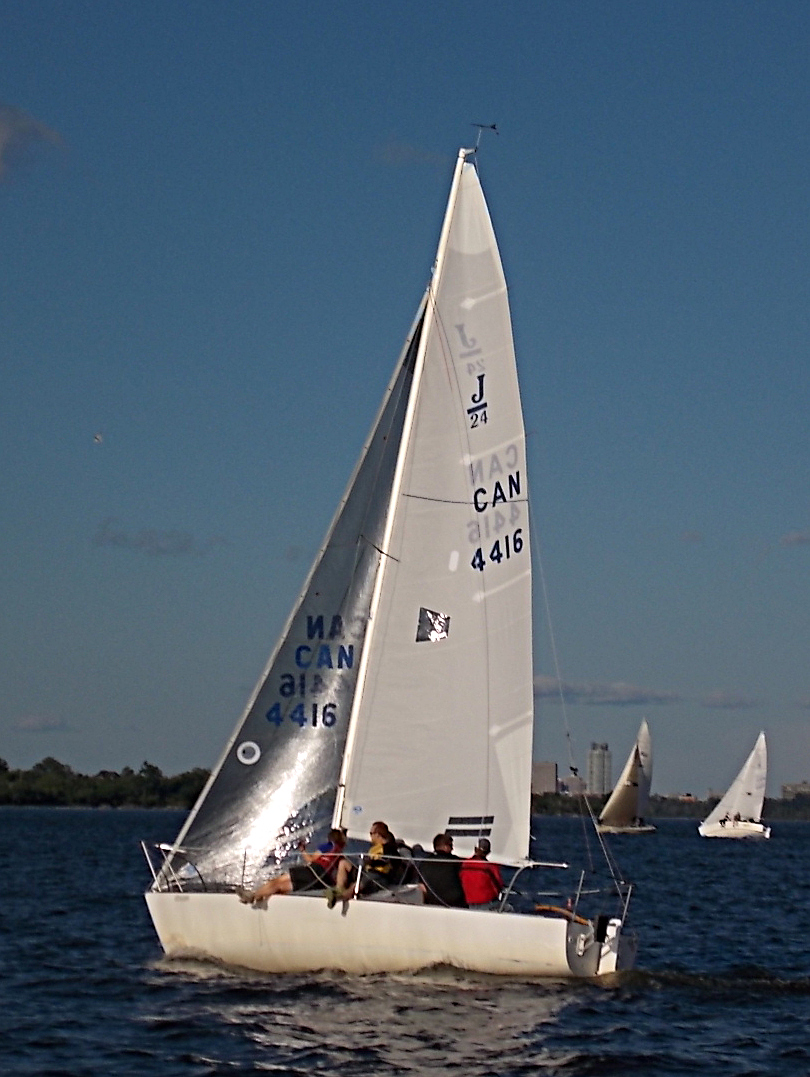 Blev ingen kurs 2024
J24;orna användes på Marströms Race, SM J24 och Byxelkroken
Bankappsegling J24
Tack till vår båtsponsor
SkansholmslägretKajsa/Nils
Dagläger V26/27
34 elever
2 betalda praktikplatser från komunen
Wilma/Erik Ragnarsson Lägerchef
Minskning mot 2o23
Vi fick sätta anmälningsstop pga antalet instruktörer
Paraläger V34
11 deltagare
Didrick och Kacper Instruktörer
Nya renoverade 2.4:or
Samma elever som tidigare år
Hur utvecklar vi vår Parasegling?
Västerviks Outdoor
Prova på segling
Mariannelundsviken, vid bastun
Inget bra läge för oss
Hjälpinstruktörerna tog hand om det
Summering
Instruktörstimmar:
Ungdom 3356 timmar
Instruktörer egna läger 0 timmar
Instruktörer. Egna seglingar 196 timmar (SM, MR, Byxel)
Vuxenskola 295 timmar
Havskappskola/ Ban  0 timmar
Admintimmar Helena/Tjalle ??? timmar
Totalt antal Instruktörtimmar 3847 tim/ 
480 arbetsdagar, (8 timmars arbetsdag)
201 unika träffar på olika dagar
Antal elever vår/höst+läger 97
Ledare 2025
Instruktörer 2025
Utbildning inför 2025
Övrigt materialbehov 2025
Styrelserepresantant WSS/WSSW väljs av  ungdomsinstruktörerna
DETTA ÄR ÖNSKVÄRT, ATT HA EN UNGDOMS REPRESENTANT I VARJE STYRELSE.
Följer SSF önskan om U25 medverkan I våra styrelser, behöver inte vara valda på årsmöte.
2024
Tack till alla
Helena/Tjalle